中国文化宝库
中国诗词大汇
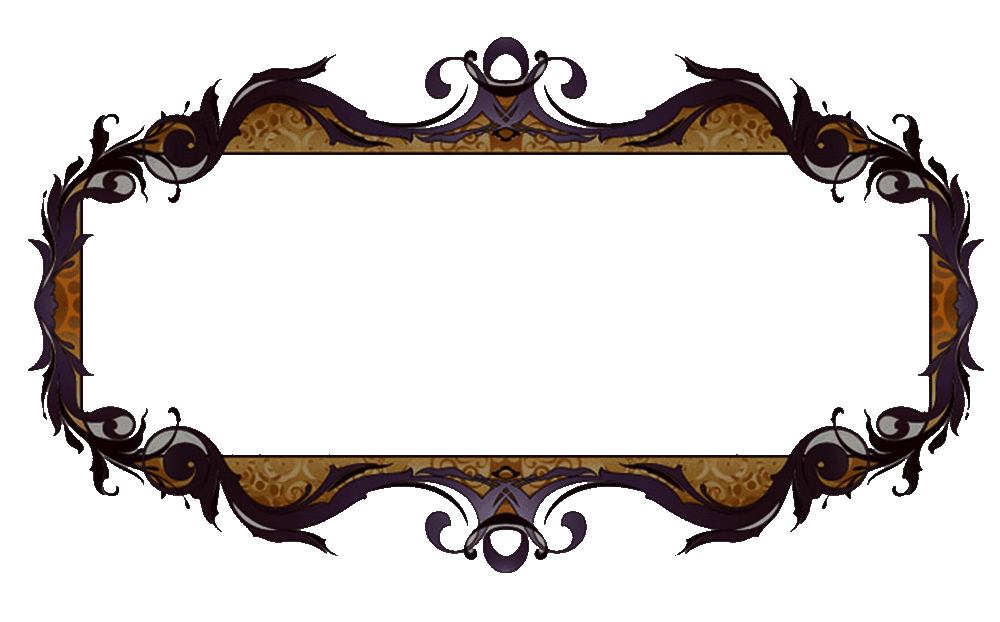 李白
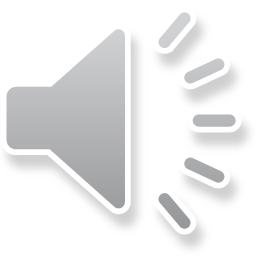 .
[Speaker Notes: 更多模板请关注：https://haosc.taobao.com]
李白（701年－762年） ，字太白，号青莲居士，又号“谪仙人”，是唐代伟大的浪漫主义诗人，被后人誉为“诗仙”，与杜甫并称为“李杜”，为了与另两位诗人李商隐与杜牧即“小李杜”区别，杜甫与李白又合称“大李杜”[3]  。其人爽朗大方，爱饮酒作诗，喜交友。
李白深受黄老列庄思想影响，有《李太白集》传世，诗作中多以醉时写的，代表作有《望庐山瀑布》、《行路难》、《蜀道难》、《将进酒》、《梁甫吟》、《早发白帝城》等多首。
李白所作词赋，宋人已有传记（如文莹《湘山野录》卷上），就其开创意义及艺术成就而言，“李白词”享有极为崇高的地位。
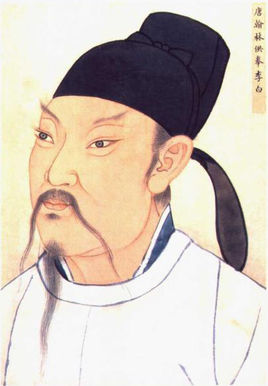 李白
.
《静夜思》
年代: 唐      作者: 李白
床前明月光，疑是地上霜。举头望明月，低头思故乡。
.
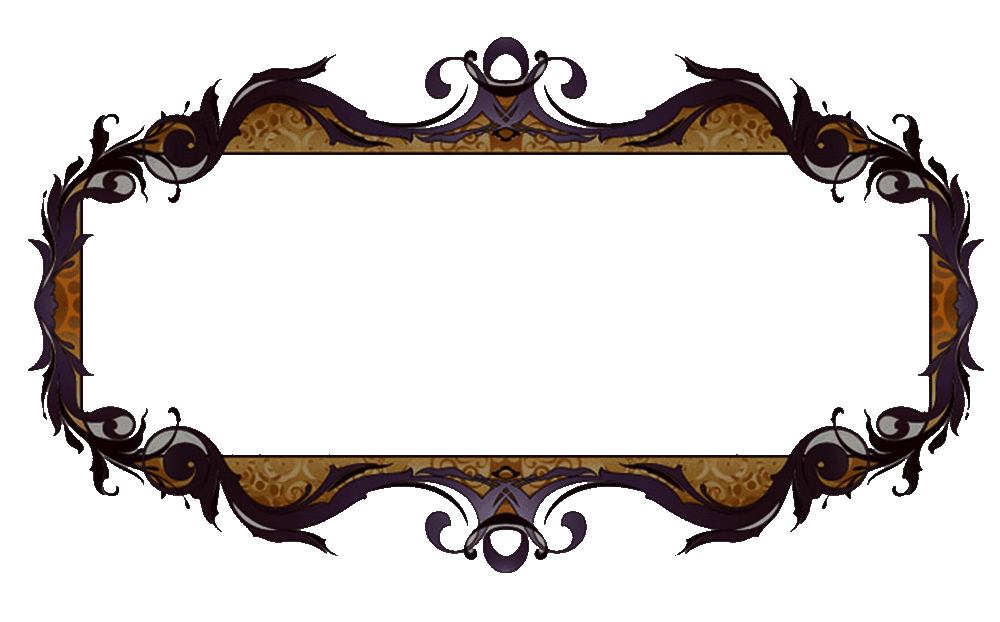 作品赏析
【翻译】　　明亮的月光洒在床前的窗户纸上，好像地上泛起了一层霜。我禁不住抬起头来，看那天窗外空中的一轮明月，不由得低头沉思，想起远方的家乡。
.
《古朗月行》年代: 唐      作者: 李白
小时不识月，呼作白玉盘。又疑瑶台镜，飞在青云端。仙人垂两足，桂树和团团。白兔捣药成，问言与谁餐？蟾蜍蚀圆影，大明夜已残。羿昔落九乌，天人清且安。阴精此沦惑，去去不足观。忧来其如何？凄怆摧心肝。
.
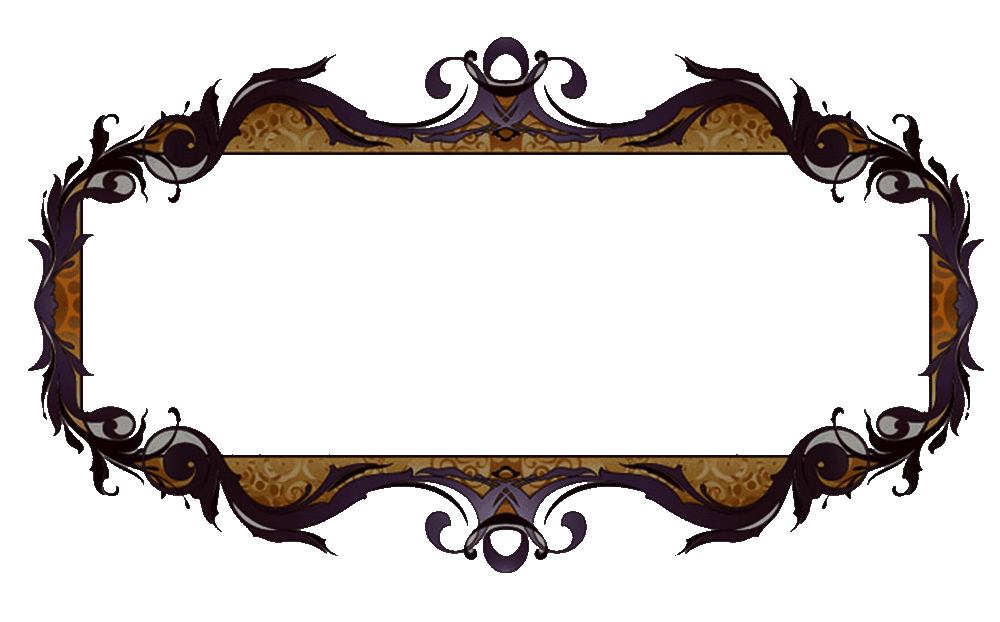 作品赏析
【翻译】　　小时候不认识月亮， 把它称为白玉盘。又怀疑是瑶台仙镜，飞在夜空青云之上。月中的仙人是垂着双脚吗？月中的桂树为什么长得圆圆的？玉兔捣成的仙药，到底是给谁吃的呢？蟾蜍把圆月啃食得残缺不全，皎洁的月儿因此晦暗不明。后羿射下了九个太阳，免却灾难清明安宁。月亮已经沦没而迷惑不清，没有什么可看的不如远远走开吧。心怀忧虑啊又何忍一走了之，凄惨悲伤让我肝肠寸断。
.
《望庐山瀑布》年代: 唐      作者: 李白
日照香炉生紫烟，遥看瀑布挂前川。
飞流直下三千尺，疑是银河落九天。
.
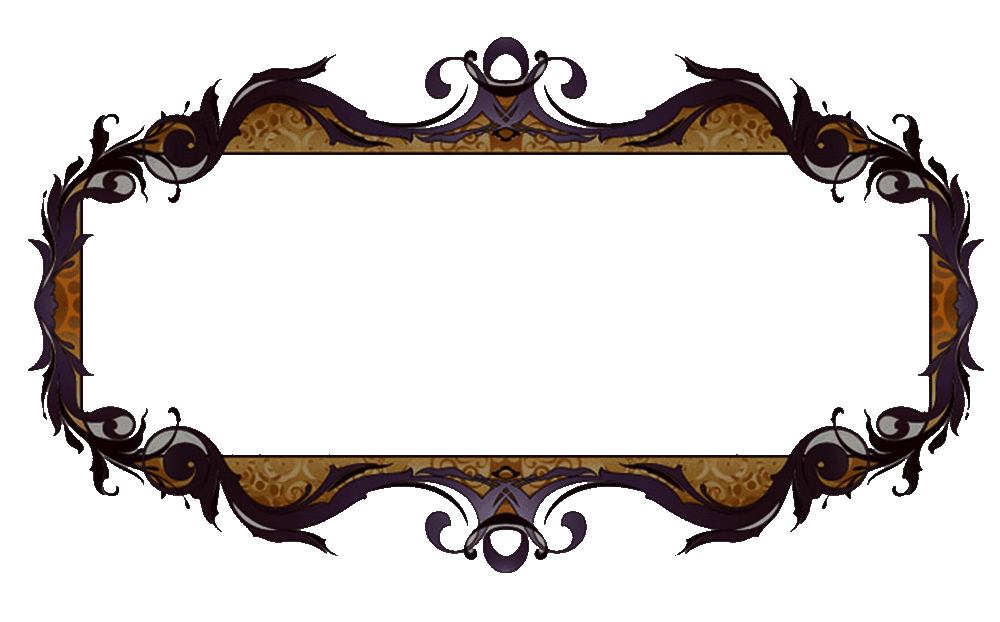 作品赏析
【翻译】　　香炉峰在阳光的照射下生起紫色烟霞，远远望见瀑布似白色绢绸悬挂在山前。高崖上飞腾直落的瀑布好像有三千尺，让人恍惚以为银河从天上泻落到人间。
.
《赠汪伦》
年代: 唐      作者: 李白
李白乘舟将欲行，忽闻岸上踏歌声。
桃花潭水深千尺，不及汪伦送我情。
.
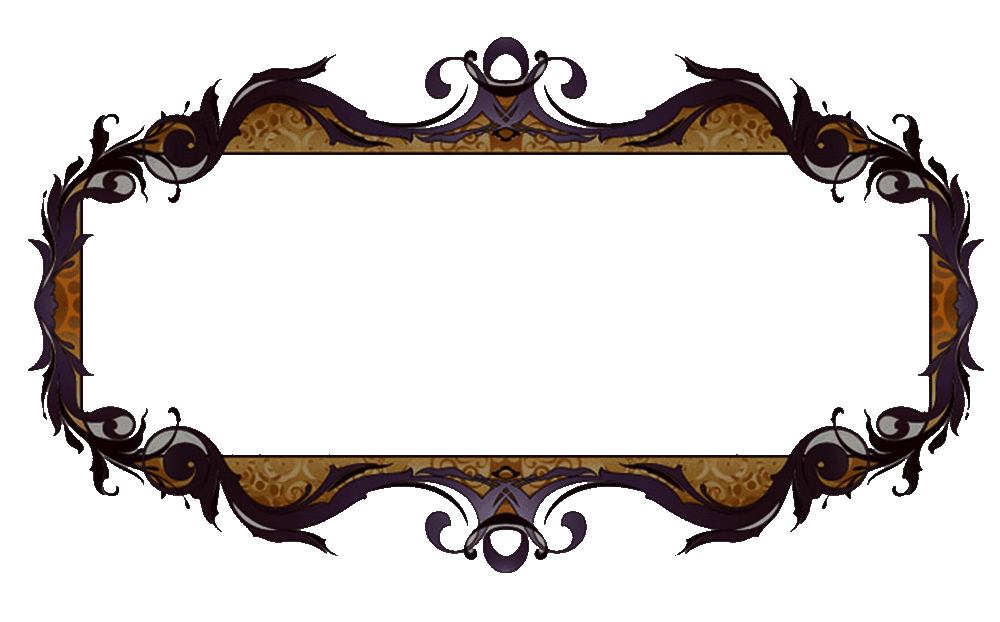 作品赏析
【翻译】　　李白坐上小船刚刚要离开，忽然听到岸上传来告别的歌声。即使桃花潭水有一千尺那么深，也不及汪伦送别我的一片情深。
.
《独坐敬亭山》
年代: 唐      作者: 李白
众鸟高飞尽，孤云独去闲。相看两不厌，只有敬亭山。
.
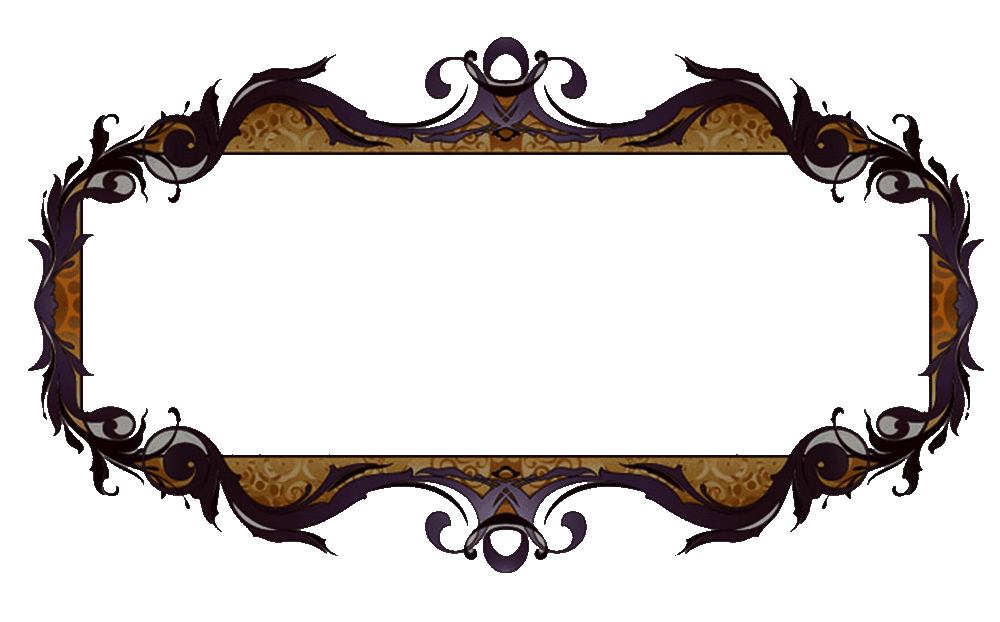 作品赏析
【翻译】
　　鸟儿们飞得没有了踪迹，天上飘浮的孤云也不愿意留下，慢慢向远处飘去。只有我看着高高的敬亭山，敬亭山也默默无语地注视着我，我们谁也不会觉得满足。谁能理解我此时寂寞的心情，只有这高大的敬亭山了。
.
《黄鹤楼送孟浩然之广陵》年代: 唐      作者: 李白
故人西辞黄鹤楼，烟花三月下扬州。孤帆远影碧空尽，惟见长江天际流。
.
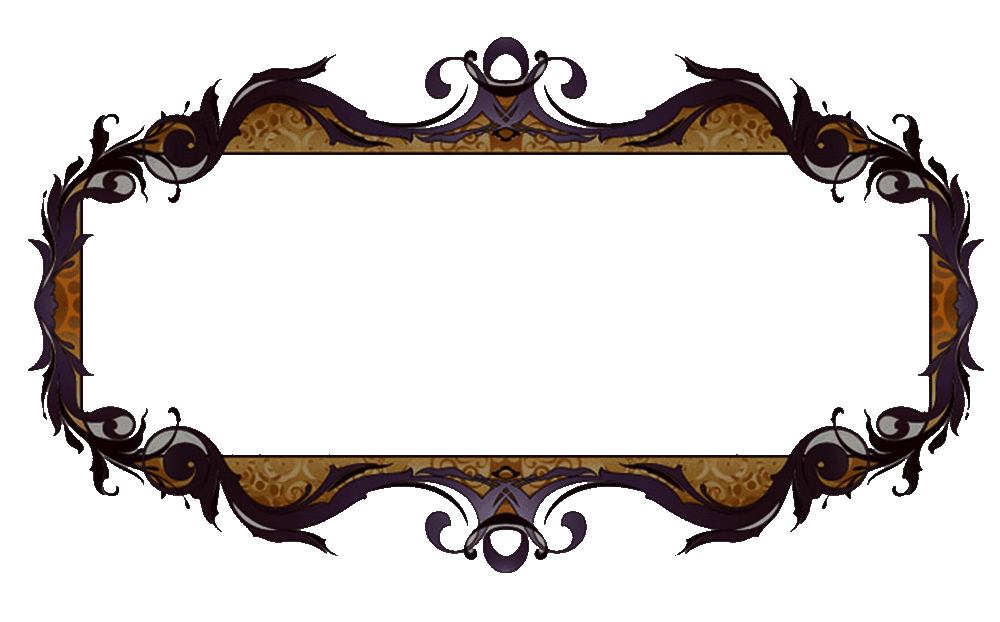 作品赏析
【翻译】　　老朋友在西面的黄鹤楼与我辞别，在三月份柳絮如烟、繁花似锦的春天去古扬州。孤船的帆影渐渐远去消失在碧空的尽头，只看见长江浩浩荡荡地向天边流去。
.
《早发白帝城》
年代: 唐      作者: 李白
朝辞白帝彩云间，千里江陵一日还。两岸猿声啼不住，轻舟已过万重山。
.
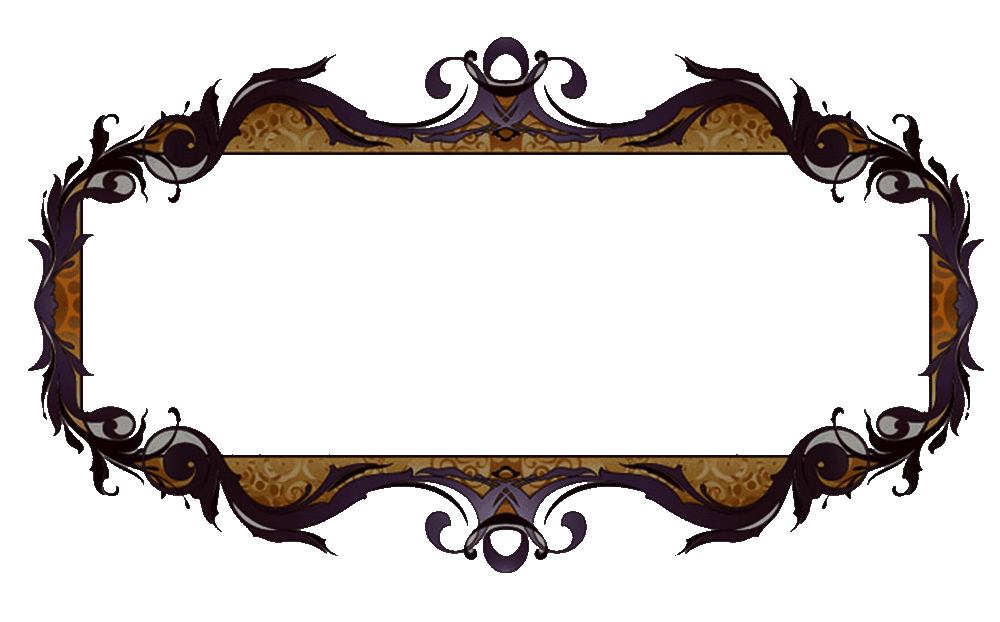 作品赏析
【翻译】　　清晨朝霞满天，我就要踏上归程。从江上往高处看，可以看见白帝城彩云缭绕，如在云间，景色绚丽！千里之遥的江陵，一天之间就已经到达。两岸猿猴的啼声不断，回荡不绝。猿猴的啼声还回荡在耳边时，轻快的小船已驶过连绵不绝的万重山峦。
.
《秋浦歌》
年代: 唐      作者: 李白
白发三千丈，缘愁似个长。不知明镜里，何处得秋霜？
.
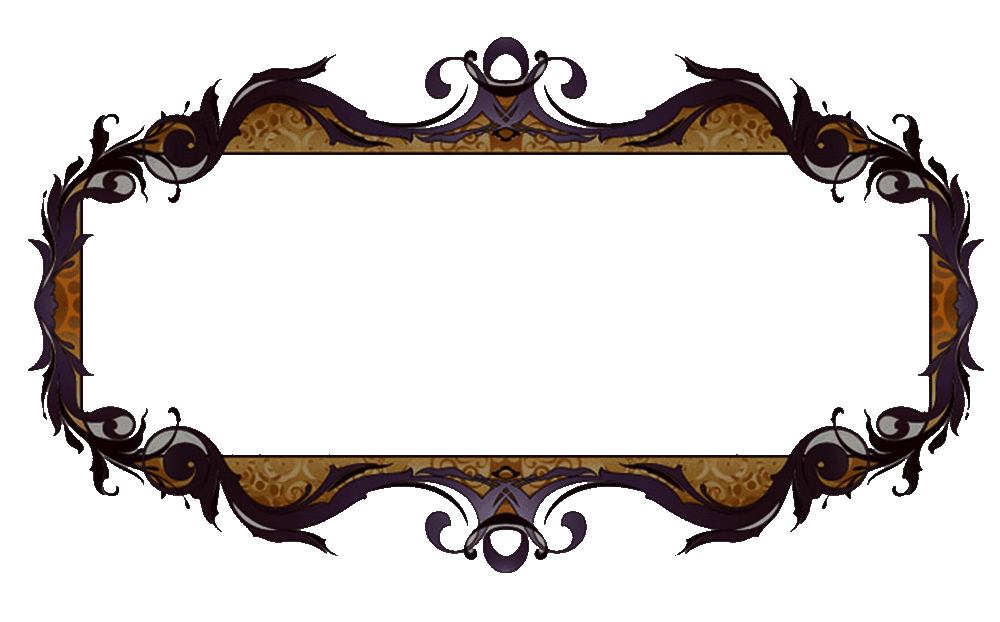 作品赏析
【翻译】
　　（我）头上的白发足足有三千丈（长），只因愁思无穷无尽也像这样长。不知道在明亮的镜子里的我，从什么地方得来这满头苍苍白发。
.
《望天门山》
年代: 唐      作者: 李白
天门中断楚江开，碧水东流至此回。两岸青山相对出，孤帆一片日边来。
.
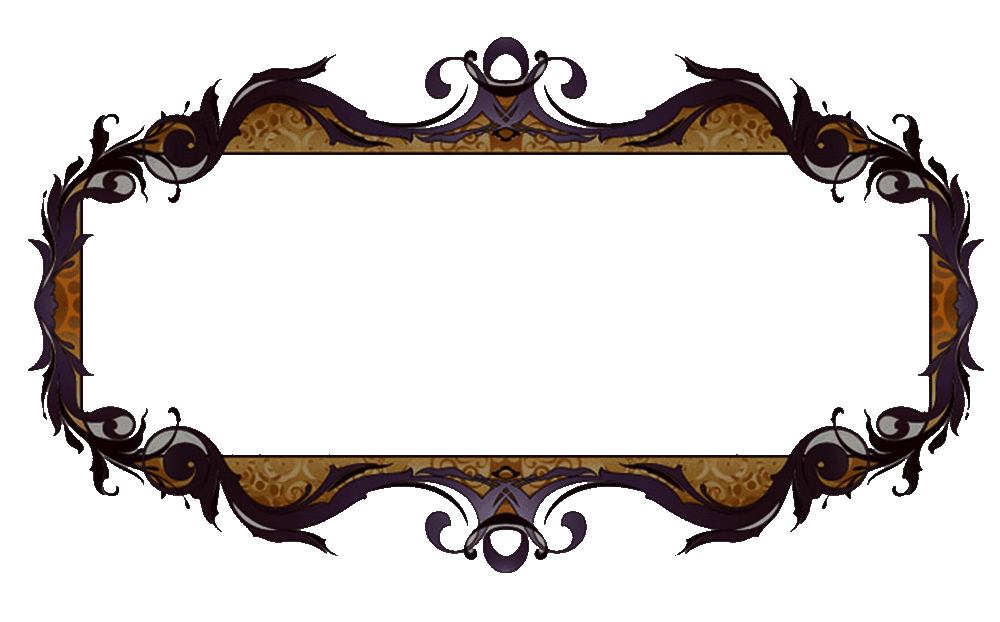 作品赏析
【翻译】　　天门山（似乎是由于水流的冲击而）从中间豁然断开，江水从断口奔涌而出。浩浩荡荡的长江东流到此（被天门山阻挡），激起滔天的波浪，回旋着向北流去。两岸边的青山，相对着不断现出，（令人有两岸青山迎面扑来的感觉）。我（仿佛乘坐）着一艘小船（从天边）披着阳光顺流而下。
.
《夜宿山寺》
年代: 唐      作者: 李白
危楼高百尺，手可摘星辰。
不敢高声语，恐惊天上人。
.
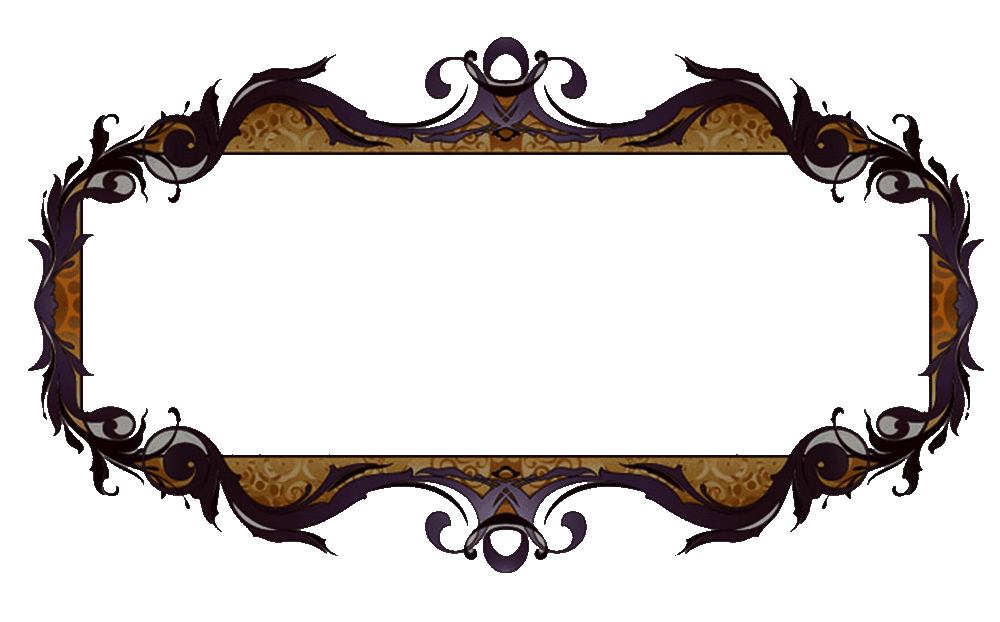 作品赏析
【翻译】
　　山上寺院的高楼真高啊，好像有一百尺的样子，人在楼上一伸手就可以摘下天上的星星。在这里我不敢大声说话，恐怕（害怕）惊动天上的神仙。
.
《峨眉山月歌》
年代: 唐      作者: 李白
峨嵋山月半轮秋，影入平羌江水流。夜发清溪向三峡，思君不见下渝州。
.
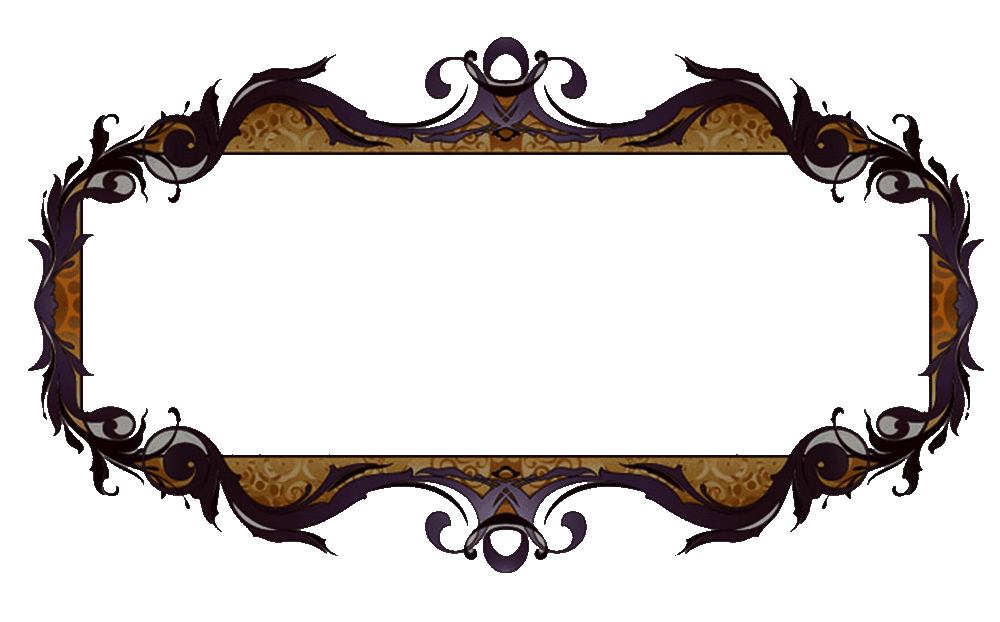 作品赏析
【翻译】
　　峨眉山的秋月，恰是一弯琼舟，航行在天空，月光用温柔的嘴唇吻入嘉陵江激情的水中。沐浴在这多情的月光里，我乘舟离开清溪与月儿一起驶向三峡，本想与你握别，可不知为什么你没有来，我只好悻悻顺流下重庆了。
.
《春夜洛城闻笛》
年代: 唐      作者: 李白
谁家玉笛暗飞声，散入东风满洛城。
此夜曲中闻折柳，何人不起故园情。
.
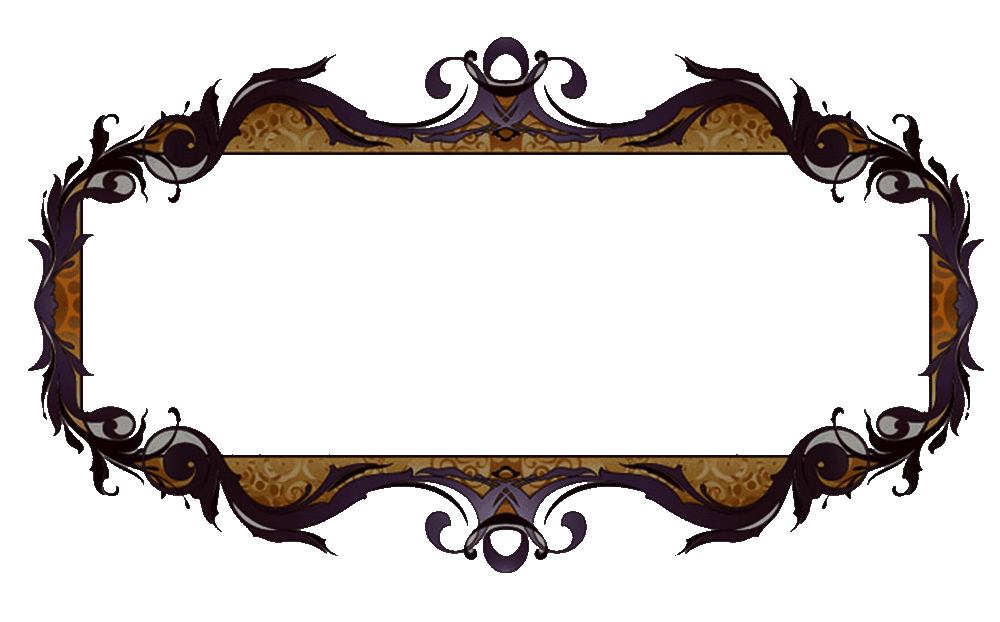 作品赏析
【翻译】
　　阵阵悠扬的玉笛声，是从谁家中飘出的？随着春风飘扬，传遍洛阳全城。就在今夜的曲中，听到令人哀伤的《折杨柳》，有谁的思乡之情不会油然而生呢。
.
《渡荆门送别》
年代: 唐      作者: 李白
渡远荆门外，来从楚国游。山随平野尽，江入大荒流。月下飞天镜，云生结海楼。仍怜故乡水，万里送行舟。
.
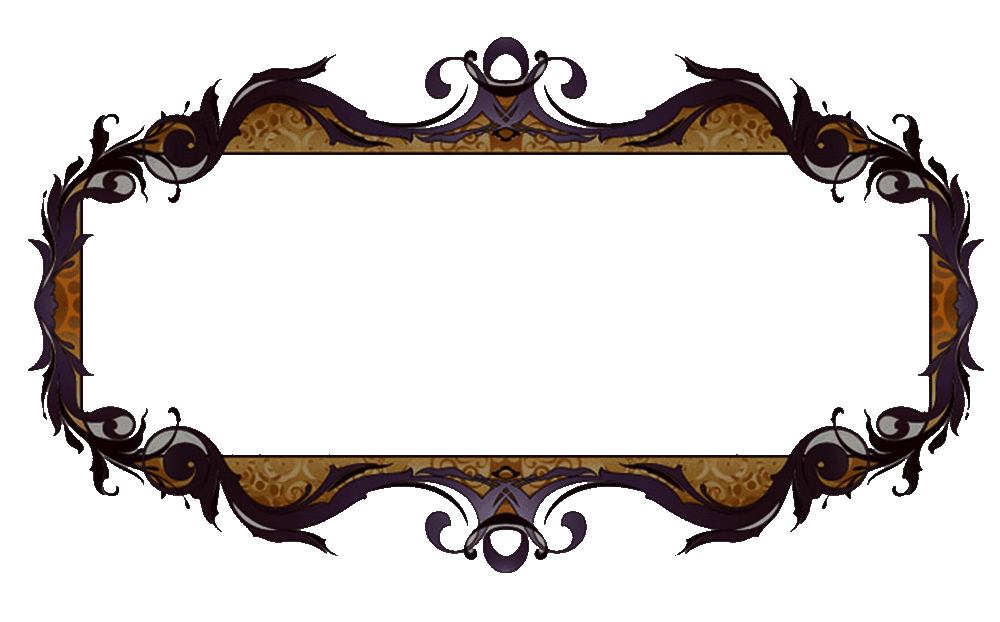 作品赏析
【翻译】
　　在荆门之外的西蜀沿江东下，我来到了楚地准备尽情游览。崇山随着荒野出现渐渐逝尽，长江流进了广阔无际的原野。月影倒映江中像是飞来天镜，云层缔构城外幻出海市蜃楼。我依然怜爱这来自故乡之水，行程万里继续漂送我的行舟。
.
《赠孟浩然》
年代: 唐      作者: 李白
吾爱孟夫子，风流天下闻。
红颜弃轩冕，白首卧松云。
醉月频中圣，迷花不事君。
高山安可仰，徒此揖清芬。
.
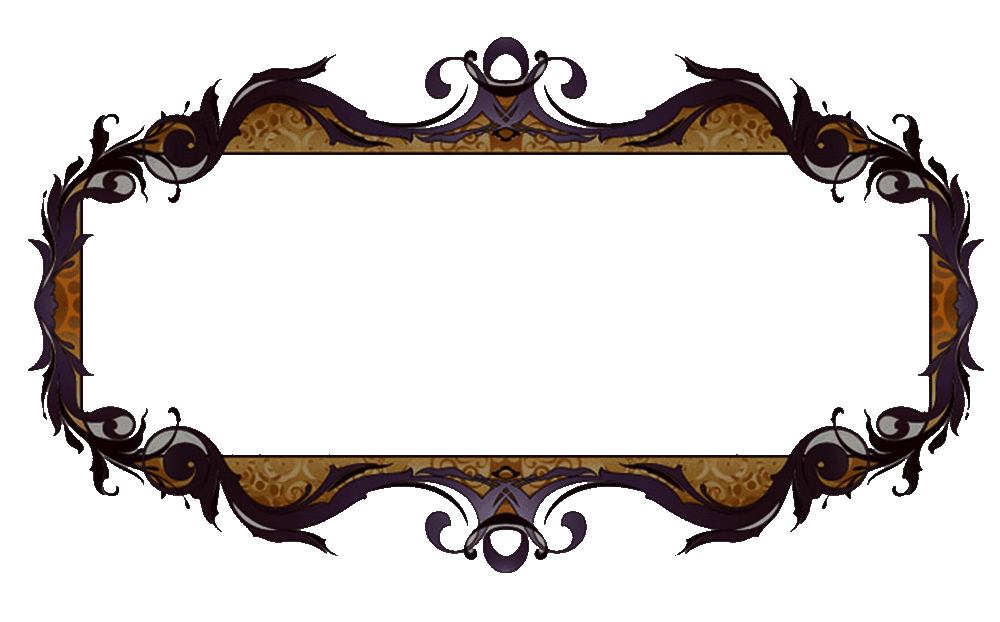 作品赏析
【翻译】
　　我敬重孟先生的庄重潇洒，他为人高尚风流倜傥闻名天下。少年时鄙视功名不爱官冕车马，高龄白首又归隐山林摒弃尘杂。明月夜常常饮酒醉得非凡高雅，他不事君王迷恋花草胸怀豁达。高山似的品格怎么能仰望着他？只在此揖敬他芬芳的道德光华。
.
《闻王昌龄左迁龙标遥有此寄》
年代: 唐      作者: 李白
杨花落尽子规啼，闻道龙标过五溪。
我寄愁心与明月，随风直到夜郎西。
.
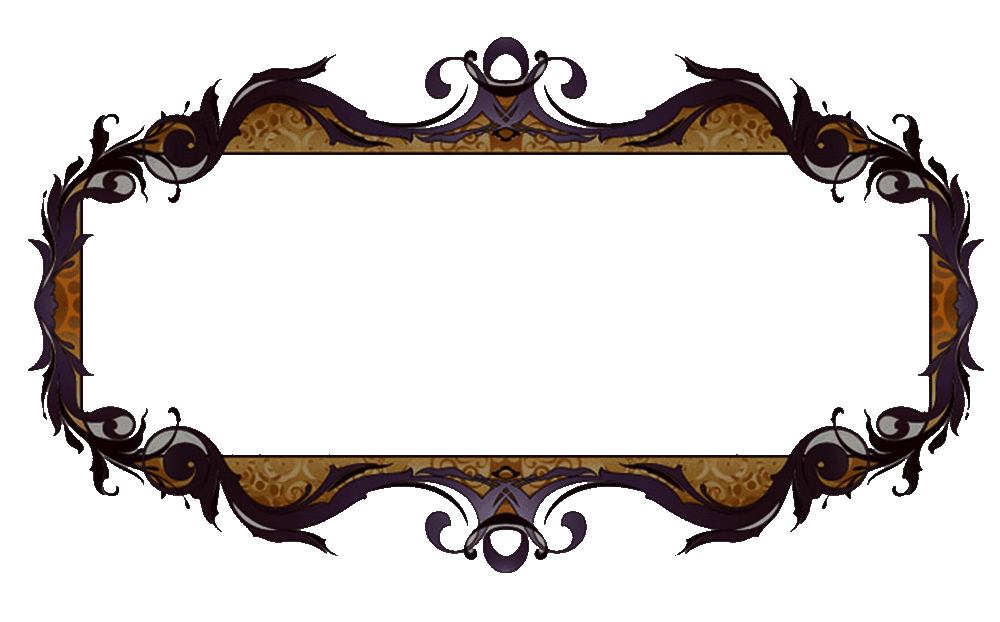 作品赏析
【翻译】
　　树上杨花落尽，杜鹃在不停地啼叫，听说你被贬到龙标去了，那里地方偏远要经过五溪。让我把对你的忧愁与思念托付给天上的明月吧，伴随着你一直走到那夜郎以西。
.
《送友人》
年代: 唐      作者: 杜甫
青山横北郭，白水绕东城。此地一为别，孤蓬万里征。浮云游子意，落日故人情。挥手自兹去，萧萧班马鸣。
.
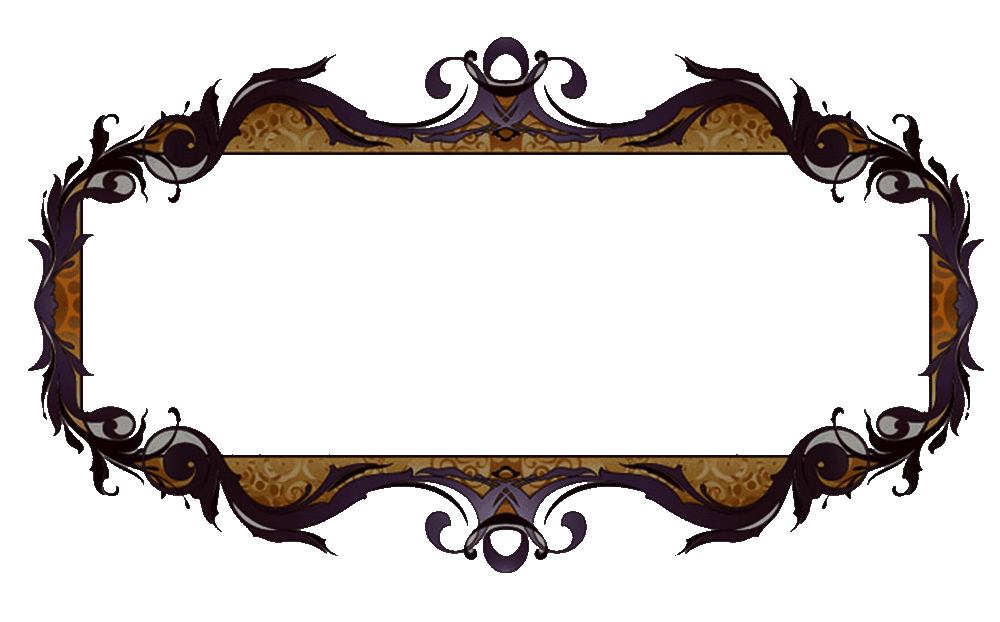 作品赏析
【翻译】
　　青山横亘在城郭的北侧，明净的河水环绕在城郭的东方。我们即将在这里离别，你就要像孤飞的蓬草一样踏上万里征程。空中的白云飘浮不定，仿佛你行无定踪的心绪，即将落山的太阳不忍沉没，亦似我对你的依恋之情。我们挥手告别，从这里各奔前程，两匹马似乎也懂得主人的心情，不忍离别同伴而萧萧长鸣。
.
《行路难》
年代: 唐      作者: 李白
金樽清酒斗十千，玉盘珍羞直万钱。停杯投箸不能食，拔剑四顾心茫然。欲渡黄河冰塞川，将登太行雪满山。闲来垂钓碧溪上，忽复乘舟梦日边。行路难！行路难！多歧路，今安在？长风破浪会有时，直挂云帆济沧海。
.
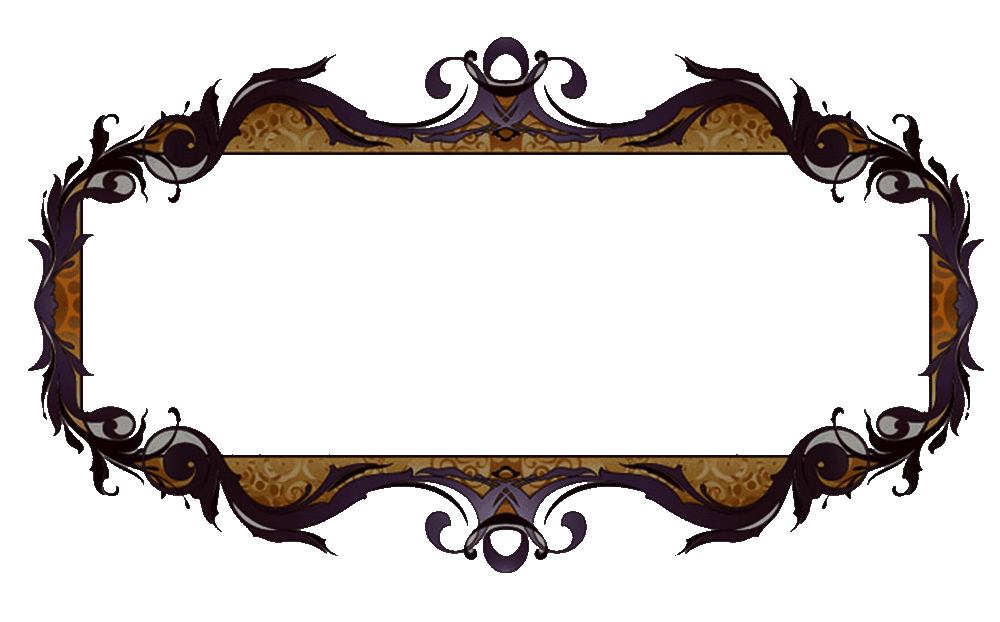 作品赏析
【翻译】
　　金杯中的美酒一斗价高十千，玉盘里的佳肴则值万钱。但是我放下杯子，放下筷子，不能下咽，抽出宝剑，环顾四周，心中一片茫然。 想渡过黄河，冰雪却冻封了河川；准备登上太行山，大雪又堆满了山。闲来垂钓向往有姜太公般的机遇，又想象是伊尹梦见驾船经过太阳的旁边。行路难啊！行路难！岔路又多，如今的道路又在哪里？总会有一天，我能乘长风破万里浪，高挂着风帆渡过茫茫大海，到达理想彼岸。
.
《宣州谢朓楼饯别校书叔云》
年代: 唐      作者: 李白
弃我去者，昨日之日不可留；
乱我心者，今日之日多烦忧。
长风万里送秋雁，对此可以酣高楼。
蓬莱文章建安骨，中间小谢又清发。
俱怀逸兴壮思飞，欲上青天揽明月。
抽刀断水水更流，举杯销愁愁更愁。
人生在世不称意，明朝散发弄扁舟。
.
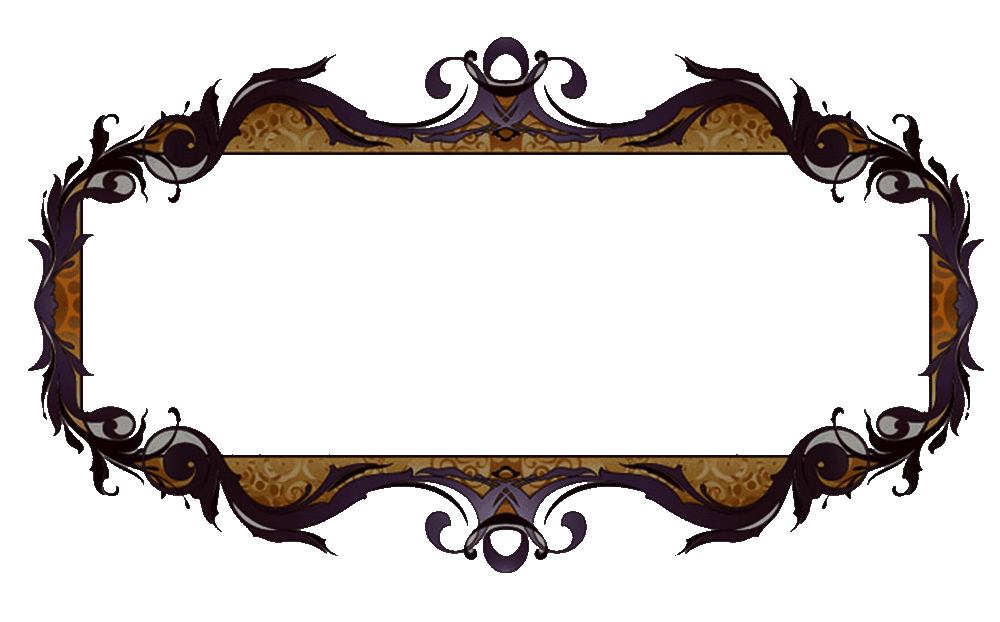 作品赏析
【翻译】
　　弃我而去的昨天已不可挽留，扰乱我心绪的今天使我极为烦忧。万里长风吹送南归的鸿雁，面对此景，正可以登上高楼开怀畅饮。你的文章就像蓬莱宫中储藏的仙文一样高深渊博，同时还兼具建安文学的风骨。而我的诗风，也像谢朓那样清新秀丽、飘逸豪放。我们都满怀豪情逸兴，飞跃的神思像要腾空而上高高的青天，去摘取那皎洁的明月。然而每当想起人生的际遇，就忧从中来，好像抽出宝刀去砍流水一样，水不但没有被斩断，反而流得更猛了。我举起酒杯痛饮，本想借酒排遣烦忧，结果反倒愁上加愁。啊！人生在世竟然如此不称心如意，还不如明天就披散了头发，乘一只小舟在江湖之上自在地漂流。
.
《将进酒》
年代: 唐      作者: 李白
君不见，黄河之水天上来，奔流到海不复回。君不见，高堂明镜悲白发，朝如青丝暮成雪。人生得意须尽欢，莫使金樽空对月。天生我材必有用，千金散尽还复来。烹羊宰牛且为乐，会须一饮三百杯。岑夫子，丹丘生，将进酒，杯莫停。与君歌一曲，请君为我侧耳听。钟鼓馔玉不足贵，但愿长醉不复醒。古来圣贤皆寂寞，惟有饮者留其名。陈王昔时宴平乐，斗酒十千恣欢谑。主人何为言少钱，径须沽取对君酌。五花马、千金裘，呼儿将出换美酒，与尔同销万古愁。
.
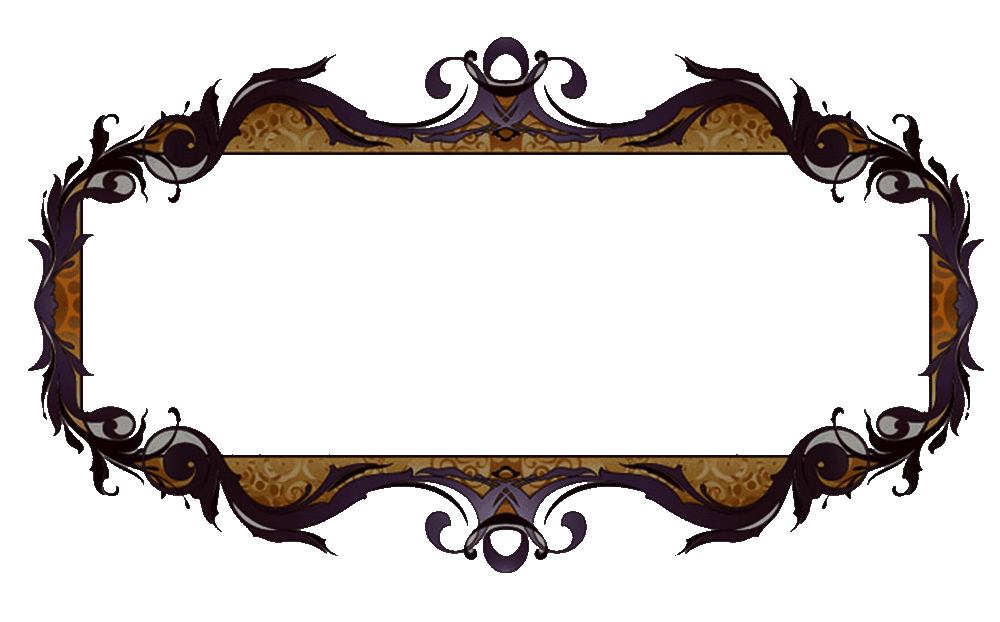 作品赏析
【翻译】　　你没见那黄河之水从天上奔腾而来，　　波涛翻滚直奔东海，再也没有回来。　　你没见那年迈的父母，对着明镜感叹自己的白发，　　年轻时候的满头青丝如今已是雪白一片。　　人生得意之时应当纵情欢乐，　　莫要让这金杯无酒空对明月。　　每个人只要生下来就必有用处，　　黄金千两一挥而尽还能够再来。　　我们烹羊宰牛姑且作乐，　　一次痛饮三百杯也不为多！　　岑夫子和丹丘生啊！　　快喝吧！别停下杯子。　　长愁！
我为你们高歌一曲，请你们都来侧耳倾听：　　钟鸣馔（zhuàn）食的豪华生活有何珍贵，　　只希望长驻醉乡不再清醒。　　自古以来圣贤无不是寂寞的，　　只有那喝酒的人才能够留传美名。　　陈王曹植当年宴设平乐观你可知道，　　斗酒万千也豪饮宾主尽情欢乐。　　主人呀，你为何说我的钱不多？　　快快去买酒来让我们一起喝个够。　　牵来名贵的五花马，取出价钱昂贵的千金裘，　　统统用来换美酒，　　让我们共同来消融这无穷无尽的万古
.
《下终南山过斛斯山人宿置酒》
年代: 唐      作者: 李白
暮从碧山下，山月随人归。却顾所来径，苍苍横翠微。相携及田家，童稚开荆扉。绿竹入幽径，青萝拂行衣。欢言得所憩，美酒聊共挥。长歌吟松风，曲尽河星稀。我醉君复乐，陶然共忘机。
.
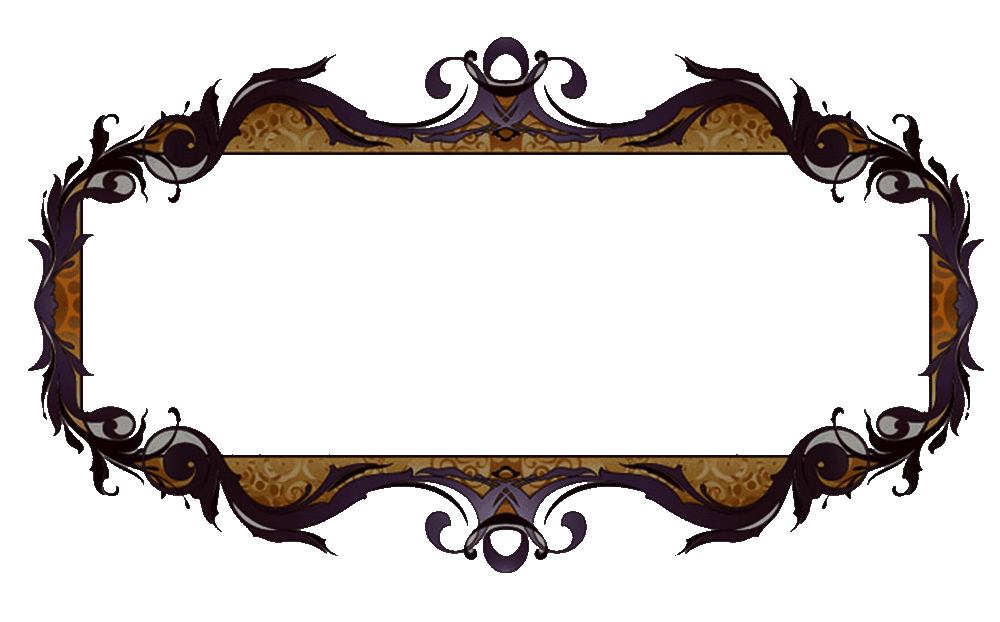 作品赏析
【翻译】
　　傍晚时从终南山上走下来，山月一路跟着我归来。回头望望刚才走过的山间小路，苍苍茫茫笼罩在一片青翠中。与斛斯山人携手到他的田家，孩童出来打开柴门。走进绿竹掩映的幽静小路，青萝的枝叶时时拂着我们的衣裳。欢言笑谈中得到了真正放松休息，畅饮着美酒，宾主频频举杯。放声高歌松风曲，歌罢银河的星星已经稀少。我喝醉了但主人非常高兴，欢乐得忘了人间的奸诈心机。
.
《登金陵凤凰台》
年代: 唐      作者: 李白
凤凰台上凤凰游，凤去台空江自流。吴宫花草埋幽径，晋代衣冠成古丘。三山半落青天外，二水中分白鹭洲。总为浮云能蔽日，长安不见使人愁。
.
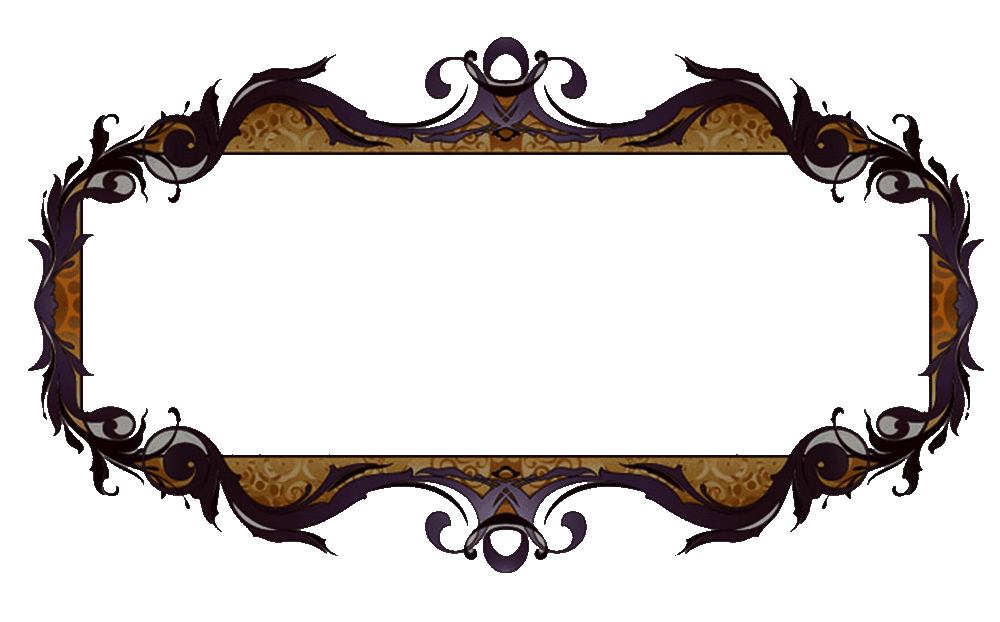 作品赏析
【翻译】
　　凤凰台上曾经有凤凰鸟来这里游憩，而今凤凰鸟已经飞走了，只留下这座空台，伴着江水，仍径自东流不息。当年华丽的吴王宫殿及其中的千花百草，如今都已埋没在荒凉幽僻的小径中，晋代的达官显贵们，就算曾经有过辉煌的功业，如今也长眠于古坟里了，早已化为一抔黄土。我站在台上，看着远处的三山，依然耸立在青天之外，白鹭洲把秦淮河隔成两条水道。天上的浮云随风飘荡，有时把太阳遮住，使我看不见长安城，而不禁感到非常忧愁。
.
《采莲曲》
年代: 唐      作者: 李白
若耶溪傍采莲女，笑隔荷花共人语。
日照新妆水底明，风飘香袂空中举。
岸上谁家游冶郎，三三五五映垂杨。
紫骝嘶入落花去，见此踟蹰空断肠。
.
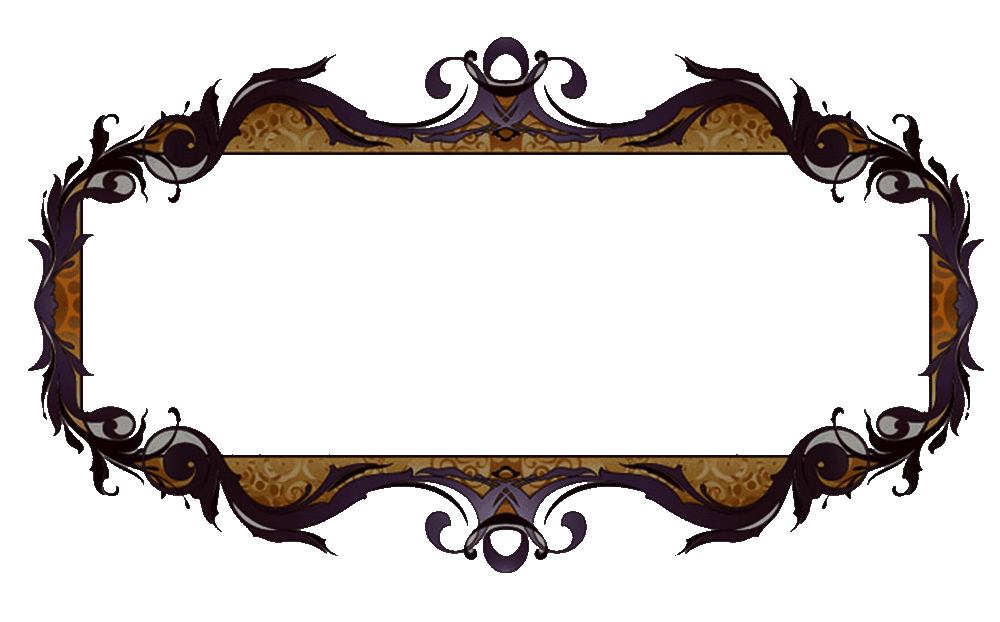 作品赏析
【翻译】
　　夏日的若耶溪傍，美丽的采莲女三三俩俩采莲子。 隔着荷花共人笑语，人面荷花相映红。阳光照耀采莲女的新妆，水底也显现一片光明。风吹起,衣袂空中举，荷香体香共飘荡。那岸上谁家游冶郎在游荡？三三五五躺在垂杨的柳阴里。身边的紫骝马的嘶叫隆隆，落花纷纷飞去。见此美景，骚人踟蹰，愁肠空断。
.
《巴陵赠贾舍人》
年代: 唐      作者: 李白
贾生西望忆京华，湘浦南迁莫怨嗟。
圣主恩深汉文帝，怜君不遣到长沙。
.
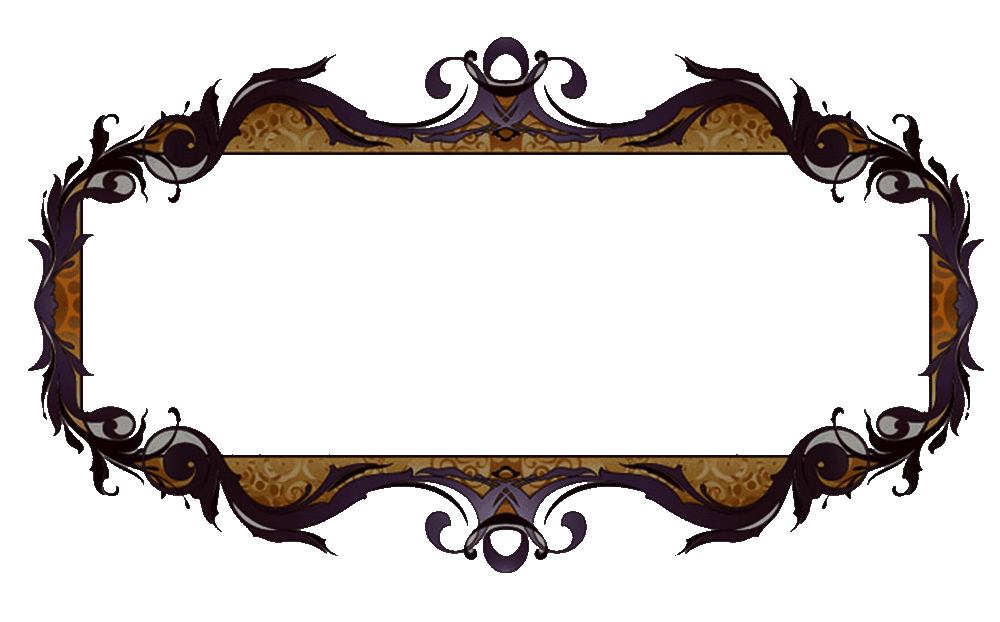 作品赏析
【翻译】
　　贾生回首西望，忆起繁华的京城，以及在朝廷为官时的无限荣光；现在，纵是被贬到湘浦之南，也莫要悲叹。当今皇帝对你的恩宠，深过了汉文帝之于贾谊；皇帝怜惜你，只把你贬到岳州，而未像贾谊那样，被贬至长沙。
.
《与夏十二登岳阳楼》
年代: 唐      作者: 李白
楼观岳阳尽，川迥洞庭开。
雁引愁心去，山衔好月来。
云间连下榻，天上接行杯。
醉后凉风起，吹人舞袖回。
.
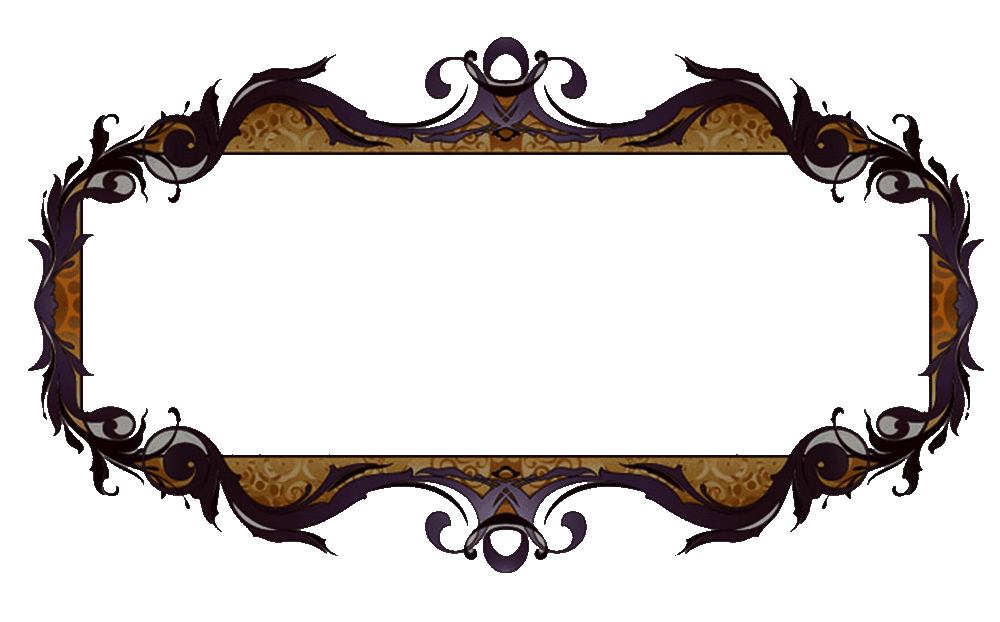 作品赏析
【翻译】
　　登上岳阳楼，远望天岳山南面一带，无边景色尽收眼底。江水流向茫茫远方，洞庭湖面浩荡开阔，＊＊无际。雁儿高飞，带走了忧愁苦闷之心；月出山口，仿佛是君山衔来了团圆美好之月。在岳阳楼上住宿、饮酒，仿佛在天上云间一般。楼高风急，高处不胜寒。醉后凉风四起，凉风习习吹人，衣袖翩翩飘舞。
.
《秋下荆门》
年代: 唐      作者: 李白
霜落荆门江树空，布帆无恙挂秋风。
此行不为鲈鱼鲙，自爱名山入剡中。
.
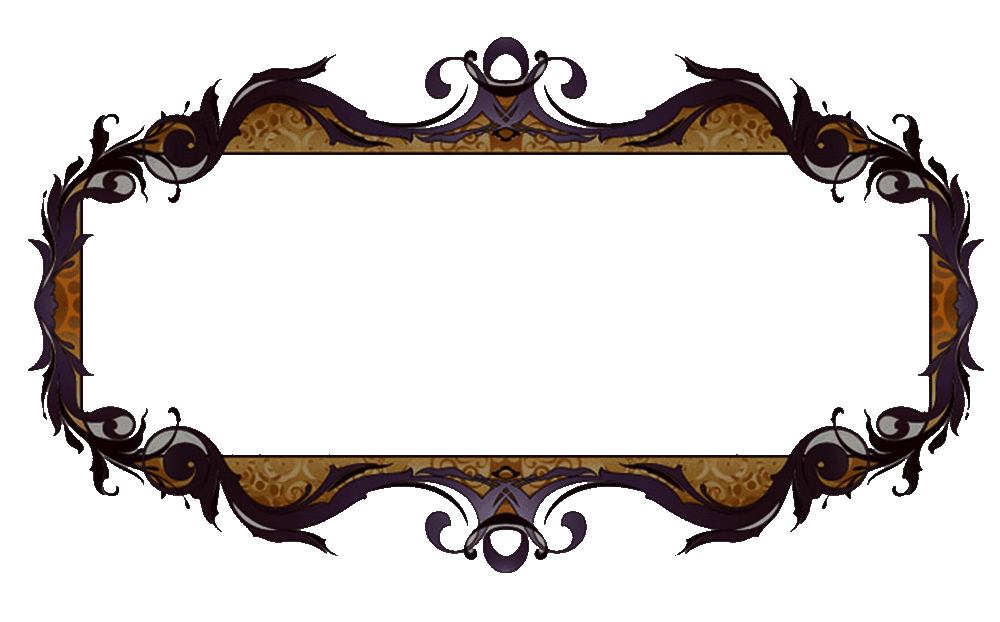 作品赏析
【翻译】
　　秋霜落在荆门，树叶零落。由于山空，使得江面也很开阔，秋风也为我送行，使我的旅途平安。这次远离家乡，不是为了鲈鱼鲙，因为我向往游玩名山，才想去剡中。
.
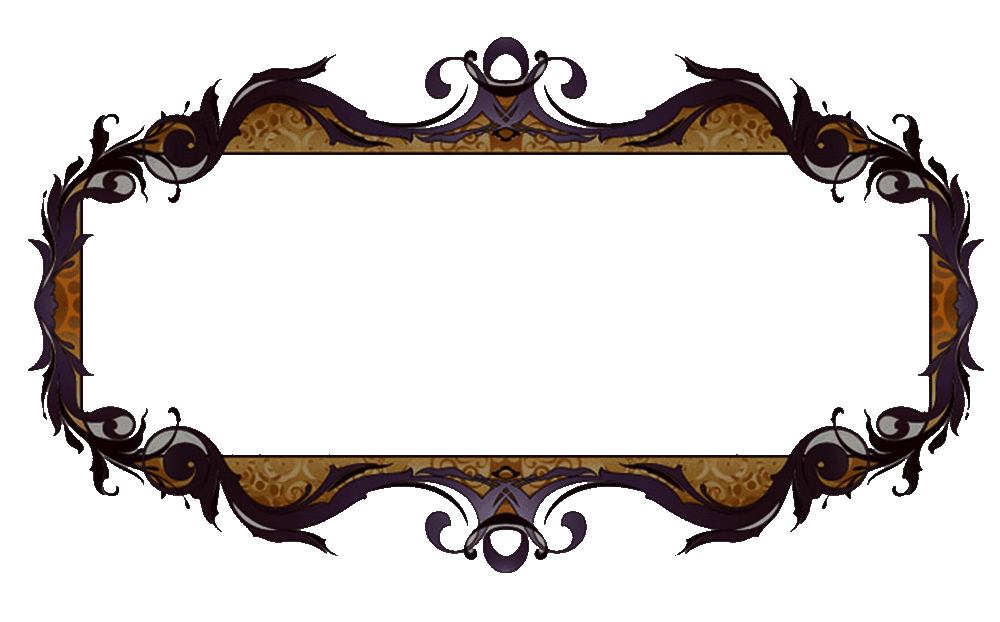 感谢观看
.